DSC Credit Committee Operational Update May 2022 Quarterly Meeting
DSC Credit Committee Scorecard – Quarterly Meeting May 2022
Cash Collection
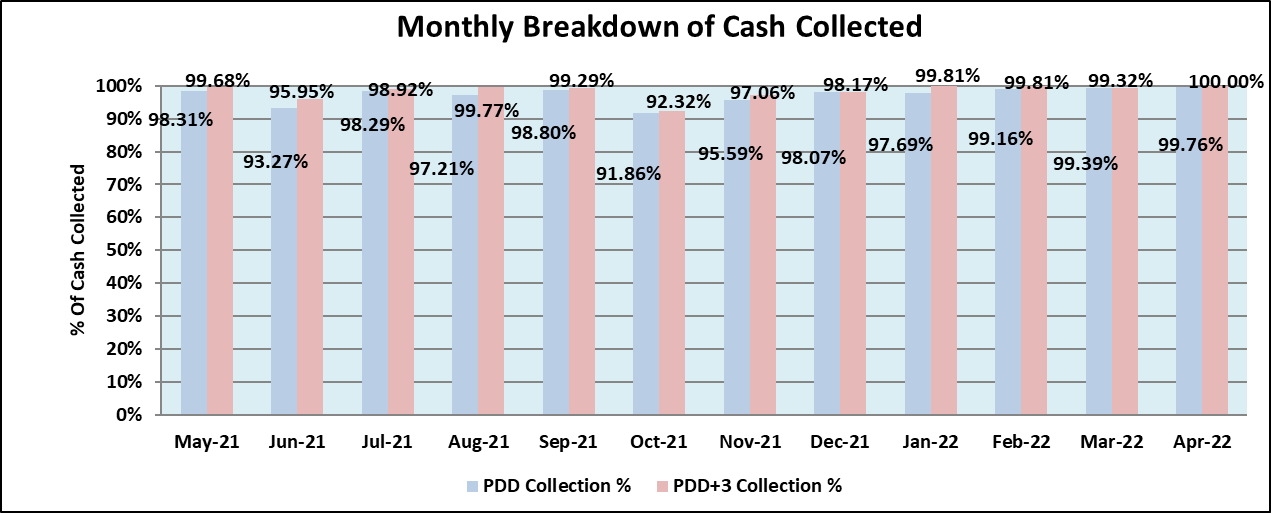 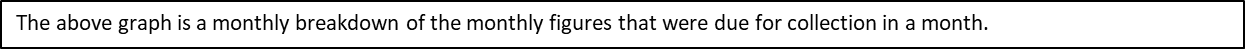 Cash Collection
Failure to Pay Notices Issued
DSC Credit Committee Scorecard – Quarterly Meeting May 2022
Invoicing
Escalations
Outlook
Securities - Published Credit Ratings
A











Snapshot for May 2022
Action – 0201 – Positions monitored daily to mitigate any risk.
Securities - Other